Опыты по доказательству основных положений МКТ
Гимназия №1505
Руководитель: Колчугина О. П.
Автор: Устюжанина А. В.
2015-2016
Цели, задачи, актуальность.
Цель: создать брошюру с инструкциями к опытам по доказательствам основных положений МКТ.
Задачи: составить список литературы, изучить теорию, провести опыты.
Актуальность: необходимо создать брошюры полностью посвященные опытам по доказательству основных положений МКТ.
Основные положение МКТ
Все вещества состоят из молекул между которыми есть промежутки
Молекулы непрерывно и хаотически движутся
Молекулы взаимодействуют силами притяжения и отталкивания
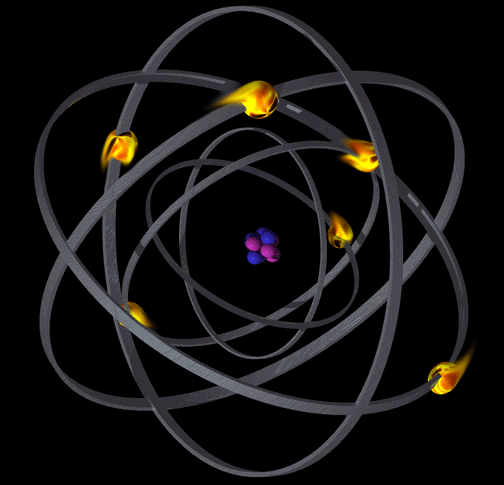 Доказательства основных положений МКТ
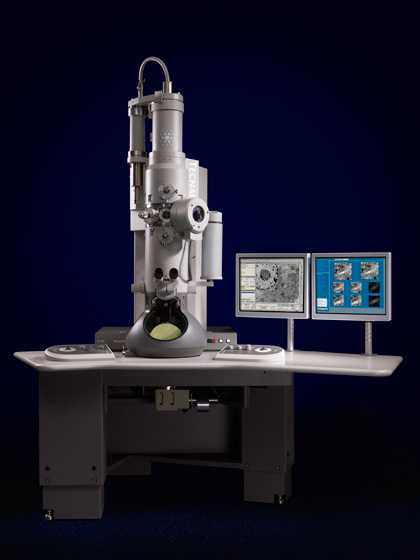 Современные технологии
Изменение агрегатного состояния вещества
Броуновское движение
Диффузия
Итог Дипломной работы
брошюра с инструкциями к опытам по доказательствам основных положений МКТ.
Спасибо за внимание!
Я готова ответить на ваши вопросы.